Construire des connaissances et des compétences en variant les démarches  en SVT
Formatrices : 
Nathalie CROS
Catherine MEILLAUD
Pourquoi faire ce travail de réflexion
POUR EVITER LE MYTHE D’UNE METHODE SCIENTIFIQUE UNIQUE
Démarche scientifique : mode de production de savoirs qui s’appuie sur un ensemble de normes méthodologiques et éthiques partagées par des communautés de chercheurs
rapport-igesr, avril 2023 :La sensibilisation et la formation à la démarche scientifique de l’école élémentaire au doctora
La démarche expérimentale
N’EST PAS L’UNIQUE MODELE DE DEMARCHE SCIENTIFIQUE
On l’a souvent associé aux travaux de Claude Bernard, et il a fortement influencé l’enseignement des sciences pendant des dizaines d’années.
Cette manière de considérer la «démarche scientifique » suppose que l’observation (O) impartiale des phénomènes conduit à la formulation d’hypothèses (H) qui, elles, débouchent sur une expérimentation (E) visant à les infirmer ou à les confirmer.L’interprétation (I) des résultats (R) obtenus par l’expérimentation permet de tirer des conclusions (C) au regard des hypothèses de départ. Modèle OHERIC
Ce modèle réduit la démarche à un seul modèle stéréotypé, il laisse croire que l’observation des phénomènes est neutre et, d’une manière générale, il ne reflète pas le processus de production des savoirs dans le domaine des sciences.
L’objectif de la démarche scientifique
Amener les élèves à exercer leur capacité à raisonner, à développer leur esprit critique et à distinguer la connaissance scientifique qui repose sur des faits éprouvés, de la croyance ou de la simple opinion.
Sont présentées ici différents types de démarches et non différentes modalités d’investigation
Il faut penser la démarche scientifique en termes de posture (une pensée scientifique) et non pas en termes de procédure
Au départ un questionnement scientifique à construire qui s’appuie sur des savoirs conceptuels préalables

Une diversité des processus de recherche et de validation des faits : L’expérimentation, l’observation sans expérimentation, corrélation de données, modélisation, enquête

Donner sens aux faits : distinguer l’analyse de l’interprétation qui en découle :
Les activités d’analyse ont comme but premier d’organiser les faits de manière à souligner les constats dignes d’intérêt en lien avec la problématique (la question ou l’hypothèse).
L’interprétation, quant à elle, va plus loin que les constats en proposant des explications argumentées et en formulant éventuellement des énoncés scientifiques.

Ne pas oublier la dimension sociale de la démarche scientifique : les débats et l’argumentation
La démarche scientifique
MOTIVER
(situation déclenchante)
Qu’est-ce qu’on cherche ?
QUESTIONNER
(ou définir un objectif)
L’élève recherche la solution
IL DEFINIT LA STRATEGIE DE RECHERCHE
Comment on va faire pour chercher ?
Modélisation
Observations
Documentation
Expérimentation
Visite, enquête
IL MET EN ŒUVRE DE LA STRATEGIE
On cherche
CONFRONTE
A-t-on trouvé ce qu’on cherchait ?
Idées initiales/ faits
Résultats prévus /
Résultats obtenus
Faits recherchés / faits découverts
REPOND   CONSTRUIRE ET STRUCTURER son SAVOIR
Ce qu’on a compris
MOTIVER
(situation déclenchante)
QUESTIONNER
(ou définir un objectif)
L’élève recherche la solution
IL DEFINIT LA STRATEGIE DE RECHERCHE
Démarche expérimentale
Hypothèse + conséquence vérifiable + protocole expérimentale
IL MET EN ŒUVRE DE LA STRATEGIE
CONFRONTE
Résultats prévus /
Résultats obtenus
REPOND   CONSTRUIRE ET STRUCTURER son SAVOIR
MOTIVER
(situation déclenchante)
Démarche de modélisation
QUESTIONNER
(ou définir un objectif)
L’élève recherche la solution
IL DEFINIT LA STRATEGIE DE RECHERCHE
Modéliser permet de 
se représenter une réalité inaccessible à l’observation directe ; simplifier une situation initiale
de réaliser une simulation
Par acquisitions et traitement de données, en rendant des résultats exploitables : 
Expérimentales directes (ExAO)
Prédictives (netbiodyn)...effectuer des prévisions et les confronter au réal
EN MODELISANT
IL MET EN ŒUVRE DE LA STRATEGIE
CONFRONTE
Un modèle est transitoire, incomplet et doncimparfait !
le modèle n’est pas la réalité
Résultats prévus /
Résultats obtenus
Il doit avoir conscience des limites du modèle
REPOND   CONSTRUIRE ET STRUCTURER son SAVOIR
Les différents types de modèles
Analogique
Numérique
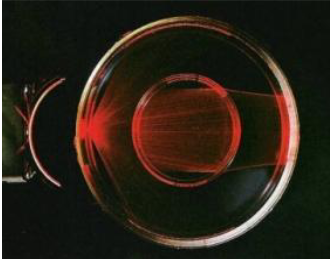 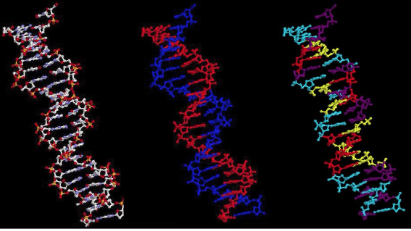 Vivant
Réel modifié
Réel simplifié
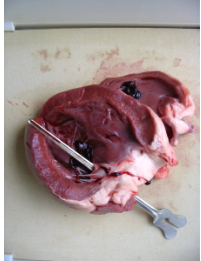 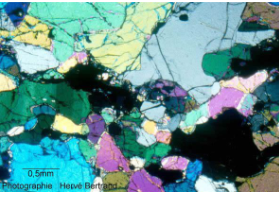 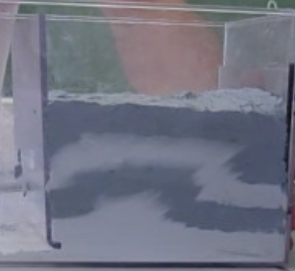 MOTIVER
(situation déclenchante)
QUESTIONNER
(ou définir un objectif)
Le professeur
fournit les supports de recherche, les résultats
Démarche déductive
L’élève déduit la solution
REPOND   CONSTRUIRE ET STRUCTURER son SAVOIR
MOTIVER
(situation déclenchante)
QUESTIONNER
(ou définir un objectif)
Le professeur fournit la solution et les supports
En réalisant des mesures
En expérimentant
En observant
En modélisant
L’élève cherche les arguments
Démarche d’argumentation
CONSTRUIRE ET STRUCTURER son SAVOIR
BESOIN 
comment faire pour ?
Travail collectif
Les élèves sont acteurs de leur apprentissage, ils communiquent, coopèrent, créent, réfléchissent. Il y a des essais, des erreurs, des impasses.
répartition des rôles
planification des activités
d’objectifs intermédiaires
Etapes
Analyse du besoin
Cahier des charges fonctionnel
3. l’avant projet = recherche de solutions + choix des solutions
Démarche (bio)technologique
La réalisation
Analyse de la réalisation
L’utilisation, l’évaluation
On peut ne réaliser qu’une partie de la démarche
OBJECTIF REPONDANT AU BESOIN ATTEINT : CONSTRUCTION DU SAVOIR
SAVOIR SCIENTIFIQUE CONSTRUIT
QUESTIONNER
Comment a t-il été construit ?
Le professeur
fournit les supports de recherche, les résultats, les protocoles
L’élève cherche les informations, les arguments, les liens, refait les parcours
Documents sur les contextes
Sociaux, culturels, économiques
Technologiques.
Résultats expériences historiques
expérimentations
débats
Démarche historique
OBJECTIF 
donner une représentation valide de ce qu’est la science et la construction du savoir scientifique
Et NON LE SAVOIR LUI-MÊME.
La démarche historique DOIT
Faire prendre conscience aux élèves : 
que différentes conceptions erronées ou imprécises ont existé au cours de l’histoire et qu’il est possible et normal qu’ils disposent eux-mêmes de conceptions imprécises ou erronées sur certains phénomènes ; 
que la science est une entreprise de construction du savoir collective (les découvertes scientifiques ne sont pas le produit de grands « génies », l’histoire des sciences présente la science comme une activité plus accessible) ;
Déconstruire leurs conceptions erronées de la science : 
La construction du savoir scientifique est empiriste (l’activité d’élaboration du savoir scientifique résulte en l’observation minutieuse des faits et phénomènes naturels permettant la découverte d’une réalité ou de Vérités naturelles) ;
la progression du savoir scientifique est linéaire, elle ignore les contradictions (chaque découverte réalisée par un scientifique complète ou précise une découverte antérieure) ;
le contexte social, culturel, économique et politique n’exerce aucune influence dans l’élaboration du savoir scientifique (Les débats au sein de la communauté scientifique et l’influence des autres scientifiques dans l’élaboration d’une connaissance, sont souvent occultés) ;
La démarche de projet
C’est une entreprise collective gérée par le groupe-classe (l'enseignant anime, mais ne décide pas de tout) qui mène à une production concrète (texte, journal, sortie, chanson …).
Met en œuvre un ensemble de tâches dans lesquelles tous les élèves peuvent s'impliquer et jouer un rôle actif, qui peut varier en fonction de leurs moyens et intérêts, conduit à l’apprentissage de savoirs et savoir-faire de gestion de projet (décider, planifier, travailler en équipe …)
La démarche de projet consiste à concevoir, innover, créer et réaliser une production exploitable collectivement et pouvant intégrer l'usage des technologies de l'information et de la communication.

Par commodité, la démarche peut être divisée en 6 étapes :

1.émergence de l'idée ;
2.analyse de la situation ;
3.choix d'une stratégie ;
4.montage et planification ;
5.mise en œuvre;
6.évaluation, bilan et réajustements éventuels.

L'élève est conduit à effectuer des allers-retours entre ces différentes étapes.
L'enseignant encadre le travail des élèves dans toutes les étapes d'une démarche de projet, en adoptant des postures différentes en fonction du niveau des élèves, du projet, de l'étape...